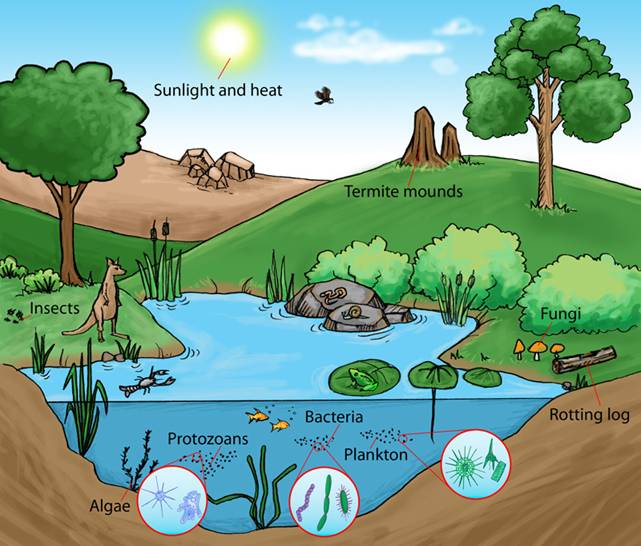 Environment  and its segments
Environment
Every thing in our surrounding is included  into the Environment 

Two types of environment 
Natural Environment 
Anthropogenic Environment
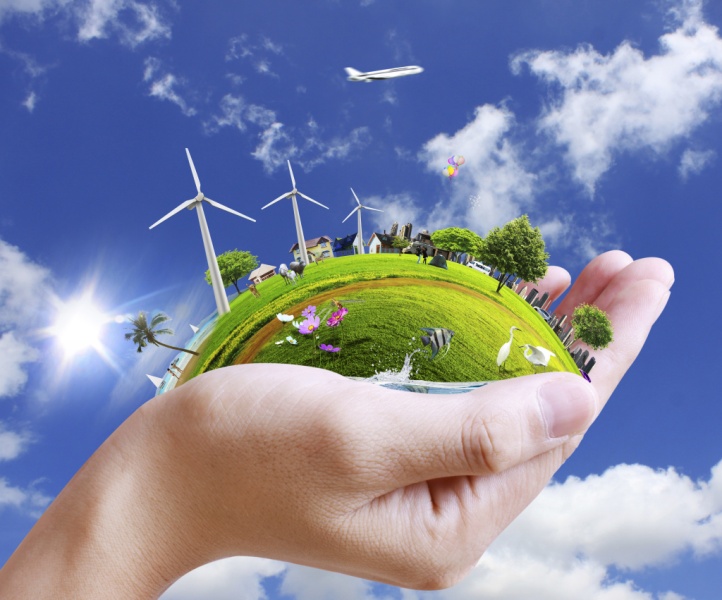 Natural Environment
The natural environment encompasses all living and non-living things occurring naturally on Earth or some region thereof. It is an environment that encompasses the interaction of all living species.  The concept of the natural environment can be distinguished by components:
Complete ecological units that function as natural systems without massive human intervention, including all vegetation, microorganisms, soil, rocks, atmosphere, and natural phenomena that occur within their boundaries.
Universal natural resources and physical phenomena that lack clear-cut boundaries, such as air, water, and climate, as well as energy, radiation, electric charge, and magnetism, not originating from human activity
Anthropogenic Environment
Manmade Environment 
Artificial Environment 

Example;
Buildings , Industries , Vehicles and all other human made things
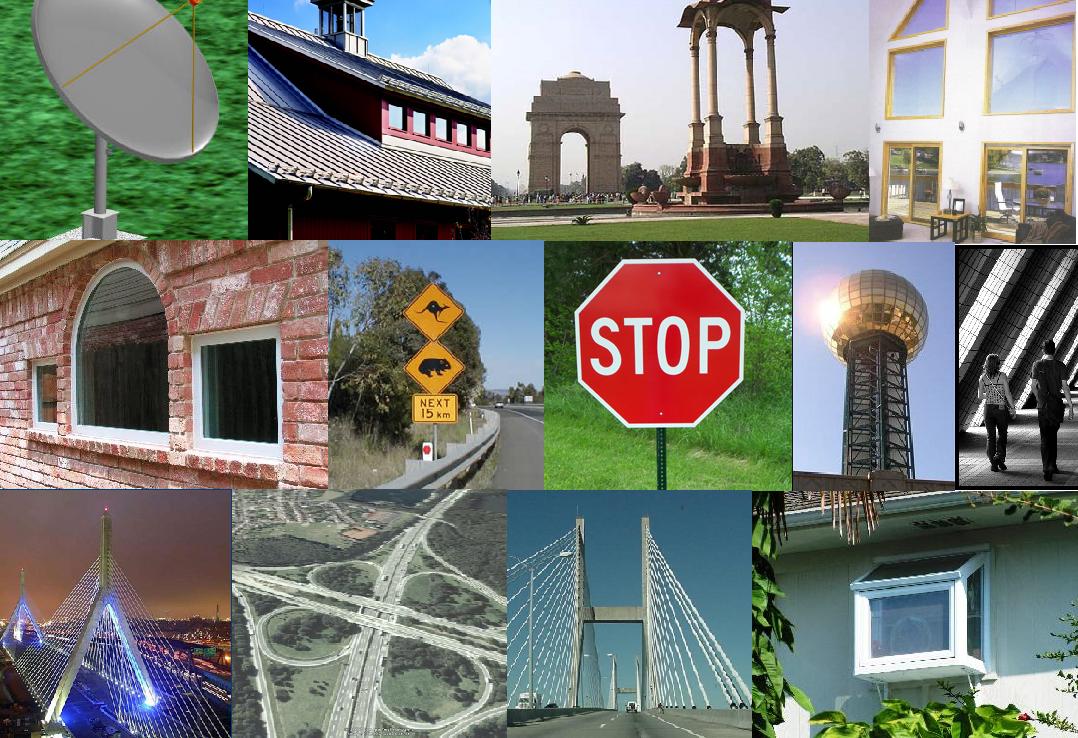 Segments of Natural Environment
Division of Environment  
Hydrosphere 
Lithosphere 
Atmosphere
Biosphere
Hydrosphere
The hydrosphere  describes the combined mass of water found on, under, and over the surface of a planet.
1386 million cubic kilometers of water on earth.
This includes water in liquid and frozen forms in groundwater's, glaciers, oceans, lakes and streams.
Saline water account for 97.5% , Fresh Water 2.5%
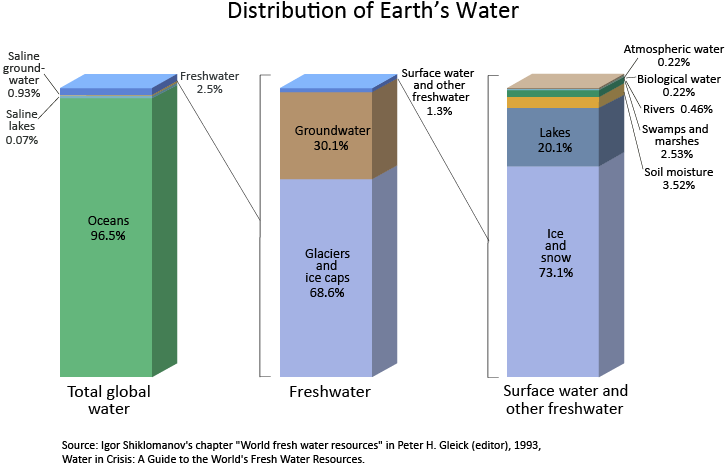 Lithosphere
The lithosphere is the rigid outermost shell of a rocky planet. On Earth, it comprises the crust and the portion of the upper mantle that behaves elastically on time scales of thousands of years or greater.
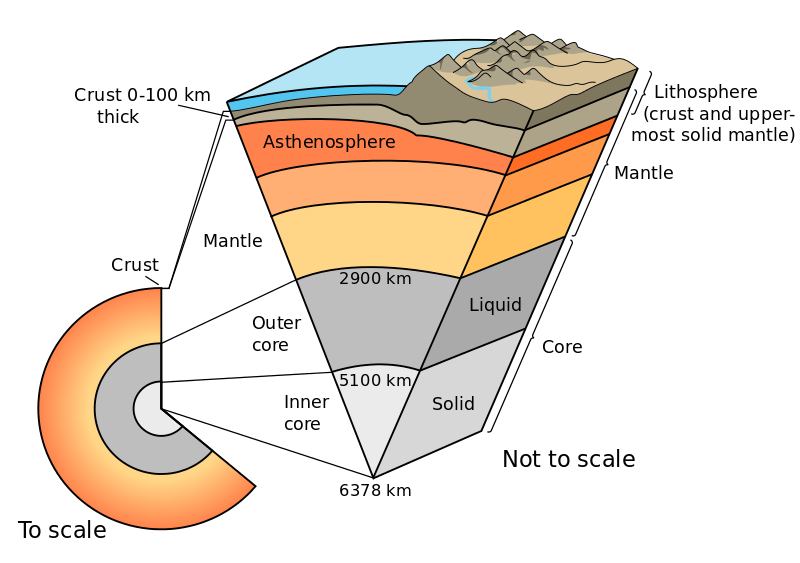 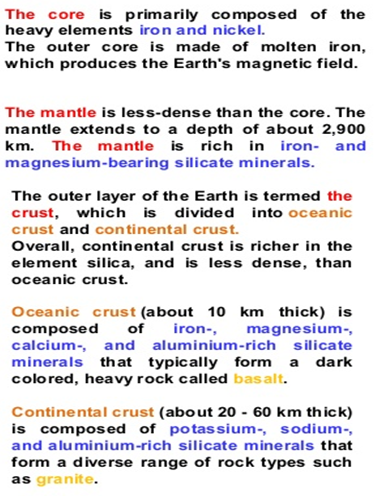 Atmosphere
An atmosphere is a layer of gases surrounding a material body of sufficient mass that is held in place by the gravity of the body. An atmosphere is more likely to be retained if the gravity is high and the atmosphere's temperature is low.
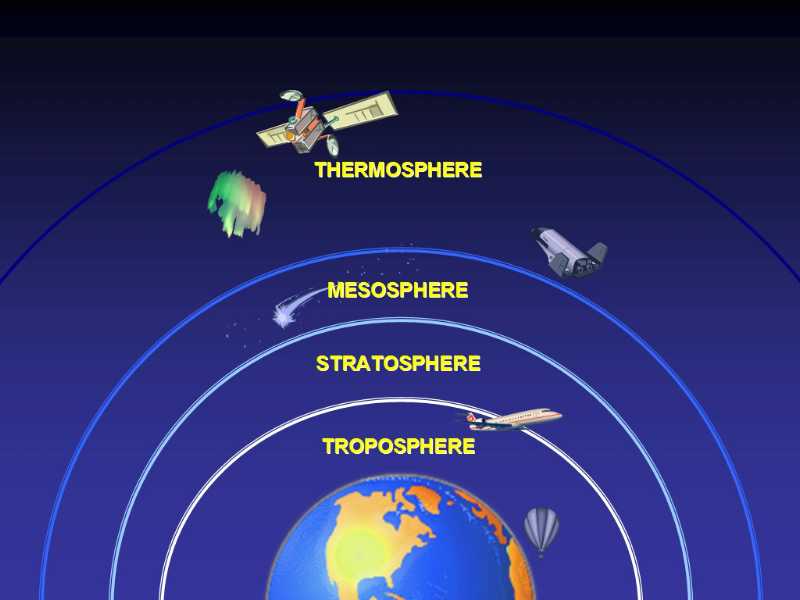 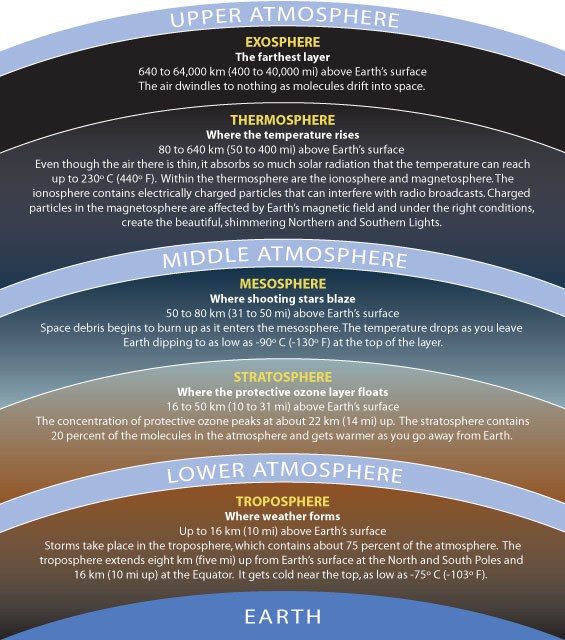 Biosphere
Life Present on earth
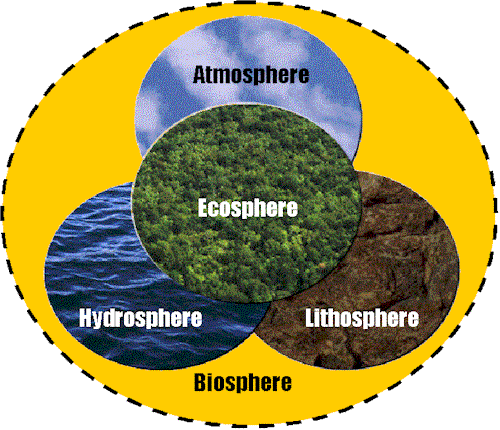 Ecosystem
It is system in which all living and Nonliving things interact each other . And ecology is the study of Interaction of all living and nonliving things , their behavior and  role in environment  

CO2+H20 + Energy ------> C6H 12O6 + O2 photosythesis
 C6H 12O6 + O2 ------> CO2+H20 + Energy   respiration
Ecosystem
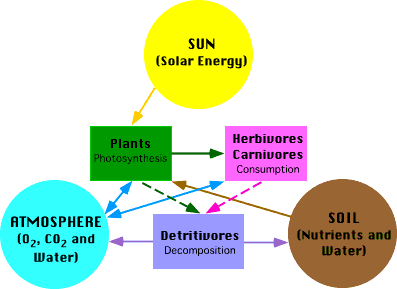 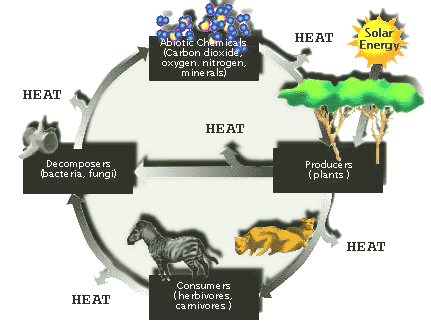 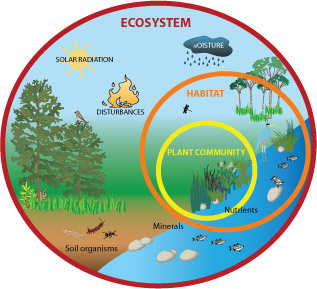 1.1 The cycle of matter
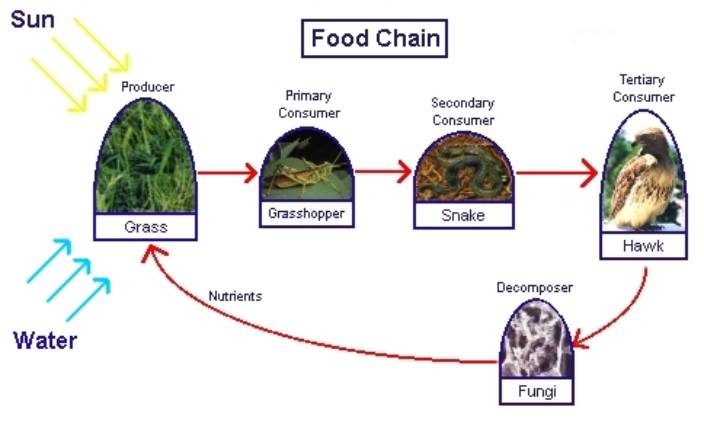 (organic matter)
(inorganic matter)
Components of an Ecosystem
Each organisms has two main components 
Abiotic 
Biotic 
Abiotic Component: The non living factor or the physical environment prevailing in an ecosystem forms abiotic components. 
Abiotic component are mainly of two types, 
(a) Climatic factors It includes, rain, temperature, light, wind, humidity, etc. 
(b) Edaphic factors (i.e. factors related to soil) : It includes soil, pH, topography, minerals.
Biotic Components: The living organisms include, plants, animals, and micro-organisms in an ecosystem forms biotic components. 
Biotic Components are further classified into 3 main groups 
Producers 
Consumers 
Decomposers or Reducers 
Producer: The green plants have chlorophyll with the help of which they trap solar energy and change it into chemical energy of carbohydrates using simple inorganic compound namely, water and carbon dioxide. This process is known as photosynthesis. The chemical energy stored by the producers is utilized partly by the producers for their own growth and survival and the remaining is stored in the plants for their future use.
Consumers: The animals lack chlorophyll and are unable to synthesis their own food therefore they depend on the producers for their food. 
They are known as heterotrophs (i.e. heteros= others, trophs= feeder) 
The Consumers are of 4 types: 
(a) Primary Consumer: ( Herbivores) i.e. Animal feeding on plants, e.g. Rabbit, deer, goat etc. 
(b) Secondary Consumers: The animal feeding on Herbivores are called as secondary consumers or primary carnivores. e.g. Cats, foxes, snakes. 
(c) Tertiary Consumers: These are large carnivores which feed on secondary consumers. e.g. Wolves 
(d) Quaternary Consumers: They are also called omnivores these are largest carnivores which feed on tertiary consumers and are not eaten up by any other animals. e.g. lion and Tiger.
Decomposers: Bacteria & fungi belong to this category. They break down the dead organic matter of producers & consumers for their food and release to the environment the simple inorganic and organic substance. These simple substances are reused by the producers resulting in a cyclic exchange of material between biotic & abiotic environment.
1.2 Energy in ecosystems
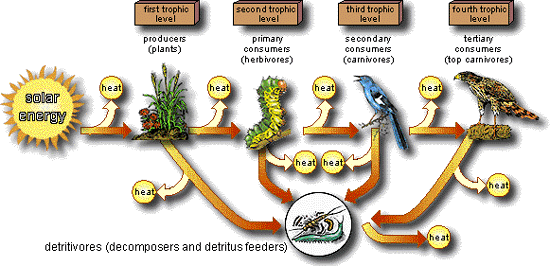 Energy enters an ecosystem and flows in one direction
FUNCTION OF AN ECOSYSTEM
To understand clearly the nature of ecosystem its  functioning should be thoroughly understood.
The function of an ecosystem is to allow flow of  energy and cycling of nutrients.
Types of Functions
Functions of an ecosystem are of three types.
Primary function
The primary function of all ecosystem is  manufacture of starch (photosynthesis).
Secondary function
The secondary function of all ecosystem is  distribution energy in the form of food to all consumers.
Tertiary Function
All living systems diet at a particular stage. These dead  systems	are	decomposed	to	initiate	third	function	of  ecosystems namely “cycling”.
The functioning of an ecosystems may be understood
studying the following terms.
Energy and material flow.
Food chains
Food webs
Food pyramids
ENERGY FLOW IN THE ECOSYSTEMS
Energy is the most essential requirement for all living  organism. Solar energy is the only source to our planet earth. Solar
energy is transformed to chemical energy in photosynthesis by the  plants (called as primary producers). Though a lot of sunlight falls on  the green plants, only 1% of it is utilized for photosynthesis. This is the  most essential step to provide energy for all other living organisms in  the ecosystem.
Some  amount  of  chemical  energy  is  used  by  the  plants for
their  growth  and  the  remaining  is  transferred  to  consumers  by the
process of eating.
Thus the energy enters the ecosystems through photosynthesis
and passes through the different tropic levels feeding levels.
Energy flow and Thermodynamics
The flow of energy through an ecosystem follows the two laws of thermodynamics.
I law of thermodynamics
It states chat “energy can be created nor destroyed, but it can be considered from one from to  another”.
Illustration
Energy for an ecosystems comes from the sum. It is absorbed by plants, herein it is converted
into stored chemical energy i.e., solar energy in converted into chemical energy.
II law of thermodynamics  Statement
It states that, “Whenever energy is transformed, there is a loss of energy through the  release of heat”.
Illustration
This occurs when energy is transferred between tropic levels. There will be a loss of
energy (about 80-90%) in the form of heat as it moves from one tropic level to another tropic  level. The loss of energy takes place through respiration, running, hunting etc.,
Relationship between structure and function (flow model)
From the above it is clear that, the biotic components
and	abiotic	components	are	linked	together	through	energy  flow and nutrient cycling as shown in the following figure.
Nutrient Flow (OR) Nutrient Cycling (Or) Biogeochemical Cycle In The  Ecosystem
Nutrients
The elements, which are essential for the survival of both plants and
animals are called are called nutrients.
Macronutrients
The elements needed in large amounts are called macronutrients
Examples
Oxygen, nitrogen, carbon, calcium, magnesium and phosphorus.


Micronutrients
The elements, needed in small amounts are called micronutrients.
Example
Boron, cobalt, strontium, zinc, copper
Nutrient Cycles
The cyclic flow of nutrients between the biotic and abiotic  components is known as nutrient cycle (or) biogeochemical cycles.
The nutrients enter into procedures and move through the  food chain and ultimately reach the consumer. The bound nutrients  of the consumers, after death, are decomposed and converted into
inorganic  substances,  which  are  readily  used  up  by  the  plants
(procedures) and again the cycle starts.
The major nutrients like C, H, O and N are cycled again and  again between biotic and biotic component of the ecosystem.
Hydrological Cycle
Movement of water in a cyclic manner is known  as hydrological cycle.
Carbon is the basic component in all the organic components. The
carbon is present in
all biotic components in different forms as food.
Examples:
Carbohydrates, proteins, fats and amino acids. Carbon is present  in the atomosphere as CO2. The CO2 taken up by the green palnts as a  raw material for photosynthesis of different food. This food moves  through food chain, finally the carbon present in the dead matter is  returned to the atmosphere as CO2 by microorganisms.
Sources of CO2 in atmosphere
During respiration, plants and animals liberates CO2 in the atmosphere.
Combustion of fuels also release CO2.
Carbon cycle
Volcanic eruptions also releVa.Ss.eSaCravOana.Mani, Head & AP /
Chemis2try, AEC Salem
Nitrogen cycle
Nitrogen is present in the atmosphere as nN2 in large amounts (78%). The  nitrogen is present in all biotic components in different forms as food.
Examples
Proteins, vitamins, amino acids, etc.,
The N2 from the atmosphere is taken up by the green plants as a raw material  for biosynthesis of different foods (amino acids, proteins, vitamins) and used in  metabolism. These food move through the food chain. After death of the plants  and animals, the organic nitrogen in dead tissues in decomposed by several  micro organisms ammonifying and nitrifying bacteria) into ammonia, nitrites  and nitrates, which are again used by the plants. Some bacteria convert nitrates  into molecular nitrogen (N2) which is again released back into atmosphere and  the cycle goes on.
Nitrification
The conversion of ammonia into nitrates is termed as nitrification.
This is brought about by nitrifying bacteria.
Examples
Nitrobacter, Nitrosomonas.


Denitrification
The	conversion	of	nitrates	into	nitrogen	(N2)
dentrification.
This process is brought about by centrifying bacteria.
Examples
Pseudomonas, flurescence.
is	termed
Phosphorus cycle
Phosphorus	is	mainly	present	in	the	rocks	and	fossils.	The  phosphorus is present in all biotic components in different forms.
Examples
Bones, teeths, guano deposits. Phosphate rocks is excavated by  man for using it as a fertilizers. Farmers use excess of fertilizers for the  crops. The excess phosphate fertilizers move with the surface run-off  reaches the oceans and are lost into the deep sediments. Sea birds eat  sea – fishes, which are phosphorus rich, and the excreta of the birds  return the phosphorus to the land. Thus the sea birds, are playing an  important role in phosphorus cycling animals and plants use these  dissolved phosphates during the biosynthesis.
ECOLOGICAL SUCCESSION
In	an	area	one	community	may	be	replaced	by  another community or by a series of communities.
Thus		the	progressive		replacement		of		one  community	by	another	till	the	development	of	stable
community	in	a	particular	area	is	called	ecological  succession.
Stages of ecological succession
Pioneer community
The first group of organism, which establish their
community in the area is called ‘Pioneer’ Community.


Seres (or) Seral stage
The various developmental stages of a community is  called ‘seres’.
Community
It is the age group of plants or animals living in an area
Types of ecological succession
Ecologists recognize two types of ecological succession,  used on the conditions present at the beginning of the process.

Primary succession
It	involves	the	gradual	establishment	of	biotic  communities on a lifeless ground.
Hydrarch (or) Hydrosere
Establishment starts in a watery area like pond and lake.
Xerarch or Xerosere
Establishment starts in a dry area like, desert and rock

2. Secondary succession
It involves the establishment of biotic communities in the  area, where some type of biotic community is already present.
Process of Ecological Succession
The process of ecological succession can be explained in the following steps.
Nudation
It is the development of a bare area without any life form
Invasion
It is the establishment of one or more species on a bare area through migration followed by  establishment.
Migration -Migration of seeds is brought about by wind, water or birds.
b. Establishment
The seeds then germinate and grow on the land and establishes their pioneer communities.
Competition
As the number of individual species grows, there is a competition with the same species and
between different species for space, water and nutrients.
Reaction
The living organisms take water, nutrients and grow and modify the environment is known as  reaction. This modification becomes unsuitable for the existing species and favour some new species,  which replace the existing species this leads to seral communities.
Stabilizations
It leads to stable community, whichV.iSs.SinareaqvaunialiMbrainui,mHewadit&hAtPhe/ environment
Chemistry, AEC Salem
FOOD CHAINS
Definition
“There sequence of eating and being eaten in an ecosystem is known as food  chain”
(or)
“Transfer of food energy from the plants through a series of organisms is
known as food chain”
When the organisms die, they are all decomposed by microorganism  (bacteria and fungi) into nutrients that can again be used by the plants. At  each and every transfer, nearly 80-90% of the potential energy gets lost as  heat. A food chain always starts with plant life and ends with animal.

Herbivores
Animal that eat only plants are called herbivores.

Carnivores
Animals that eat other animals are called carnivores.
Food chain in a pond
Food chain in a forest
Tropic Levels (T1,T2, T3, T4, T5) (or) Feeding levels
The	various	steps	through	which	food	energy	passes	in	an  ecosystem is called as tropic levels.
The tropic levels are arranged in the following way as  Where ,
The green plants or producers represent first tropic level T1,
The herbivores or primary consumers represent second tropic level T2.  The carnivores or secondary consumers represent third tropic level T3.  The tertiary consumers are fourth tropic level T4.
Finally decomposers represent last tropic level T5
Types of food chain
Food chains are classified into two main types
Grazing food chain
Detritus food chain


Grazing food chain
Found in Grassland ecosystems and pond ecosystems. Grazing food chain  starts with green plants (primary procedures) and goes to decomposer food chain  or detritus food chain through herbivores and carnivores.


Detritus food chain
Found in Grassland ecosystems and forest ecosystems. Detritus food chain  starts with dead organic matter (plants and animals) and goes to decomposer food  chain through herbivores and carnivores.
Flow diagram
The	following	flow	diagram	of	grazing	food
chain	and	detritus	food	chain	shows	that	they	are  interconnected to each other but are not isolated.
FOOD WEB
Definition
The interlocking pattern of various food chains in an ecosystem  is known as food web. In a food web many food chains are  interconnected, where different types of organisms are connected at  different tropic levels, so that there is a number of opportunities of  eating and being eaten at each tropic level
Example
Grass may be eaten by insects, rats, deer's, etc., these may be eaten by  carnivores (snake, tiger).
Thus there is a interlocking of various food chains called food webs
Difference between food chains and food web
In a linear food chains if one species gets affected (or)  becomes extinct, then the species in the subsequent tropic levels are  also affected. But, in a food web, if one species gets affected, it doest  not affect other tropic levels so seriously.
There are number of options available at each tropic level.
Significance of food chains and food webs
Food chains and food webs play a very important role in the  ecosystem. Energy flow and nutrient
cycling takes place through them.
They maintain and regulate the population size of different  tropic levels, and thus help in maintaining ecological balance.
They have the property of bio-magnification. The non –  biodegradable materials keep on passing from one tropic level  to another. At each successive tropic level, the concentration  keep on increasing. This process is known as bio-magnification.
ECOLOGICAL PYRAMIDS
Definition
“Graphical representation of structure and function of tropic levels
of an ecosystem, starting with producers	at the bottom and each  successive tropic levels forming the apex is known as an	ecological  pyramids.”
In food chain starting from the producers to the consumers,  there is a regular decrease in the properties
(ie.,, biomass and number of the organisms). Since some energy is  lost as heat in each tropic levels, it becomes progressively smaller  near the top.
Types of Ecological pyramids
Pyramid of numbers.
Pyramid of energy.
Pyramid of biomass.
Pyramids of Biomass
It represents the total amount of biomass (mass o weight  biological material or organism) present in each tropic levels.
A forest ecosystem
The above figure shows that there is a decrease in the biomass  from the lower tropic level to the higher tropic level. This  because the trees (producers) are maximum in the forest, which  contribute a huge biomass. The next tropic levels are herbivores  (insects, birds) and carnivores (snakes, foxes). top of the tropic  level contains few tertiary
consumers S and tigers), the biomass of which is very low.
It represents the number of individual organisms present ach tropic levels.
A grassland Ecosystem  Example
The producers in the grasslands are grasses, which are in size and large
in numbers. So the producers occupy lower tropic level (1St tropic level).
The primary consumers (herbivores) •are rats, which the 11rid tropic level.  Since the number of rats are lower Compared to the grasses, the size of  which is lower.
The secondary consumers (carnivores) are snakes, which occupy the 1I1  tropic levels. Since the number of snakes are1 lower when compared to the  rats, the size of which is 1ower.The tertiary consumers (carnivores) are  eagles, which the next tropic level. The number and size .of the last
TYPES OF ECOSYSTEM- Natural ecosystem
Natural ecosystems operate themselves under natural conditions.  Based on habitat types, it can be further classified into three types.
Terrestrial ecosystem
This ecosystem is related to land.
Example
Grassland ecosystem, forest ecosystem, desert ecosystem, etc.,
Aquatic ecosystem
This ecosystem is related to water. It is further sub classified into  two types based on salt content.
Fresh water ecosystem
Running water ecosystems.
Examples
Rivers, Streams
(b) Standing water ecosystems
Examples
Pond, lake
Marine ecosystem  Example :
Seas and sea
Man – made (or) Artificial ecosystems
Artificial ecosystem is operated (or) maintained by  man himself.

Example
Croplands, gardens
FOREST ECOSYSTEM
Introduction
A forest ecosystem is the one in which a tall and trees grow that support many  animals and birds. The forest are found in undisturbed areas receiving  moderate to hi rainfall. The forest occupies nearly 40%
of the world’s land area. In India it occupies only 19% of its total land area.
Types of forest ecosystem
Depending upon the climate conditions, forests can be classified into the
following types.
Tropical Rain forests.
Tropical deciduous forests.
Tropical scrub forests.
Temperate rain forests.
Temperate deciduous forest
Features of different. types of Forests
Tropical Rain forests
They are foi.ind near the equator. They are characterized by high temperature. They
have broad leaf trees like teak and 1. and the animals like lion, tiger and monkey.
Tropical deciduous forests
They are found little away from the equator. They are characterized by a warm climate  and rain is only during monsoon. They have different types of deciduous trees like  maple, oak and hickary and animals like deer, fox, rabbit and rat.
Tropical Scrub forests
These are characterized by a dry climate for longer time. They small deciduous trees  and shrubs and animals like maple, oak and hickory and animals like deer, fox, etc.,
Temperate Rain Forests
They are found in temperate areas with adequate rainfall. They are characterized by  coniferous trees like pines, firs, red wood etc., and animals like, squirrels, fox, cats, bear  etc.,
5. Temperate deciduous forests
They are found in areas with moderate temperatures. have major trees  including broad leaf deciduous trees like oak, hickory and animals like  deer, fox, bear, etc.,

Characteristics of forest ecosystems
Forests are characterized by warm temperature and adequate rainfall,  which make the
generation of number of ponds, lakes etc.,
The forest maintains climate and rainfall.
The forest support many wild animals and protect biodiversity.
The soil is rich in organic matter and nutrients which support the  growth of trees.
Since penetration of light is so poor, the conversion of organic matter  into nutrients is very fast.
Structure and Function of forest ecosystem

I. Abiotic components
Climatic factors (temperature, light, rainfall) and minerals The abiotic  components are inorganic and inorganic and organic substances found in the soil  and atmosphere. In addition minerals, the occurrence of litter is characteristic  features, majority of forests.
II. Biotic components
1. Producers: The plants absorb sunlight and produce photosynthesis  Trees, shrubs and ground vegetation..
2. Consumers

(a) Primary consumers (herbivores) :They directly depend on the plants for
their food.

Example : Ants, flies, insects, mice, deer, squirrels.

Secondary consumers (primary carnivores):They directly depend on the
herbivores for their food

Examples: Snakes, birds, fox.

Tertiary consumers :They depend on the primary carnivores for their food

Examples : Animals, like tiger, lion, etc.,

3. Decomposers
Bacteria and fungi.
They decompose the dad plant and animal matter., of decomposition in
tropical and subtropical foreV.sSt.sSairsaviannarMaapnii, dHeathd &anAPi/n the temperate forests.
Chemistry, AEC Salem
Grassland Ecosystem: Grassland occupies about 20% of earth’s surface addition to grass species, some trees and shrubs are/also  pre in grasslands. Limited grazing helps to improve the net primary production of the grasslands. But, overgrazing leads degradation of these grasslands resulting in desertification

Types of grassland ecosystem

Depending upon the climate conditions grassland can classified into  three types
Tropical grasslands.
Temperate grasslands.
Polar grasslands.
Features of different types of grassland


Tropical grasslands
They are found near the borders of tropical rain . forests. are characterized
by  high temperature	and  moderate  rainfall  (40  to  100  cm).  It  is also
known as Savanna type. They ye tall grasses with scattered shrubs and  stunted trees and animals like zebras, giraffes, antelopes, etc.,


Temperate grasslands
They are usually found in the centers of continents, oil sloped hills.. They  are characterized by very	cold winters and hot summers: Intense grazing
and summer fires, do not W shrubs or trees to grow.
3. Polar grasslands
They	are  found	in  arctic	polar	regions.	They	are  characterized	by  severe cold and strong winds along with ice and snow. In summers
several small annual plants grow. They ‘e animals like arctic wolf,  weasel, arctic fox, etc.,


Characteristics of Grassland Ecosystems
Grassland ecosystem is a plain land occupied by grasses. Soil is very  rich in nutrients and organic matter. Since it has tall grass, it is ideal   place for grazing animals. It is characterized by low or uneven rainfall.
Structure and function of the grassland Ecosystems
Abiotic components
Nutrients, , H, 0, A, P, S, etc.,
These abiotic components are supplied by C02, H2, C, Nitrate, phosphates and
sulphates.
Biotic Components
Producers: They produce food.
Example :Grasses, forbs and shrubs.
Consumers:.
Primary consumers (herbivores) :They depend on grasses for their food  Examples: Cows, buffaloes, deer, sheep, etc.,
Secondary consumers (carnivores) :They feed on herbivores.
Examples: Snakes, lizards, birds, Jackals, fox, etc.,
Tertiary consumers: They feed on secondary consumers  Examples :Hawks, eagle, etc.,
Decomposers :They decompose the dead organic matter  Examples :Fungi and bacteria.
DESERT. ECOSYSTEMS
Introduction
Desert	occupies
about	35%	of	our	world’s	land	area.	It	is
characterized  by  less  than 25 cm rainfall.	The atmosphere is dry and  hence it is a poor insulator .


Types of desert ecosystems
Based on the climatic conditions, deserts are classified three types.
Tropical deserts.
Temperate deserts.
Cold deserts.
Features of different types of deserts
Tropical deserts: Tropical deserts are found in
Africa: Sahara desert.
Rajasthan: Thar desert.
They are characterized by only few species. Wind blow sand dunes are  very common.

Temperate deserts
They are found in
South California: Majave.
They are characterized by very hot summer and very Winter time.

Cold deserts  They are found in -
China: Gobi desert.
They . are characterized byV.Sc.SoalrdavawnaiMnatnei,rHseaadn& dAPw/ as summers.
Chemistry, AEC Salem
Characteristics of Desert ecosystem
The desert air is dry and the climate is hot. Annual rainfall is less  than 25 cm. The soil is very poor in nutrients and organic matter,  Vegetation is poor.


Structure and functions of the desert systems ecosystems
1. Abiotic Components
Examples : Temperature, rainfall, sunlight, water, etc.,
The temperature is very high and the rainfall is very low. The  nutrient cycling is also very low.
II. Biotic Components
Procedures
Examples :Shrubs, bushes, some grasses and few trees .In deserts  mostly Succulent (e.g., cacti) plants are found available. They have water  inside them to stay alive. They have. r on the outside to protect them  from the sun.

Consumers
Examples :Squirrels, nice foxes, rabbits, deer and reptiles.
These animals dig holes in the ground to live in. They come out at night  to find food. Most of the animals can extract water from the seeds they   eat.

Decomposers
Examples : Fungi and bacteria
Desert	has	poor	vegetation	with	a	very	low	amount	of	dead  organic mater. They are decomposed by few fungi and bacteria.
AQUATIC ECOSYSTEMS
The aquatic ecosystem deals with water bodies. The major types
of	organism	found	in	aquatic	environments	are	determined	by	the
water’s salinity.


Types of aquatic life zone
Aquatic life zones are divided into two types.
Fresh water life zones
Examples :Pounds, streams, lakes, rivers.
Salt water life zones
Examples :Oceans, estuaries.
FRESH WATER ECOSYSTEM  POND ECOSYSTEMS
Introduction
A pond is a fresh water aquatic ecosystems, where water is stagnant. It  receives enough water during rainy season. It contains several types of algae,  aquatic plants, insects, fishes and birds.


Characteristics of pond
Pond is temporary, only seasonal.
It is a stagnant fresh water body.
Ponds get polluted easily due to limited amount of water.
Structure and functions of pond ecosystems
Abiotic components
Examples
Temperature, light, water and organic and inorganic compounds
Biotic Components
Producers
These include green photosynthetic organism. They are of two types.
Phytoplankton
These are microscopic aquatic plants, which freely float on the surface of
water.
Example :Algae, small floating plants like volvox, pandorina anabaena,  consmarium.
Microphytes
Examples:	Large	floating	plants	and	submerged	plants	like	hydrilla,
Jussiaea, wolfia, demna.
Consumers
Primary consumers (Zooplanktons): These are microscopic animals which
freely float on the surface of water. Zooplanktons are found along with
phytoplankton. They feed on plants (phytoplankton).
Examples :Protozoa, very small fish, ciliates, flagelaltes and protozoans.
Secondary consumers (Carnivores):They feed on zooplankton
Examples :Insects like water beetles and small fish.
Tertiary consumers :They feed on smaller fish  Examples :Large fish like game fish.

Decomposers: They decompose the dead plant and animal matter and their  nutrients are released and reused by the green plants.
Examples :Fungi, bacteria and flagellates
LAKE ECOSYSTEM
Lakes are large natural shallow water bodies. Lakes are used for
various purposes. Lakes are supplied with water from rainfall, melting snow  and streams.
Types of lakes
Some important types of lake are
Oligotrophic lakes : They have low nutrient concentrations
Eutrophic lakes : They are overnourished by nutrients like N and P
Dystrophic lakes : They have low pH, high humic and content and
brown waters.
Volcanic lakes : They receive water from magma after volcanic
Zones of Lake
Depending	upon	their	depth	and	distance	from	the	shore,	likes
consists of four distinct zones.

Liftoai zones: It is the top layer of the Lake. It has a shallow water.

Lininetic zone: Next to the littoral zone is limnetic zone, where  effect penetration of solar. light takes place.

Préfundal zone: The deep open water, where it is too dark.

Benthic zone: This zone is found, at the bottom of the lake.
Characteristics of lake ecosystem
Lake is a shallow fresh water body;
It is a permanent water body with large Water resources.
It helps in irrigation and drinking.


Structure and function of lake ecosystem
Abiotic components
Temperature, light, proteins and lipids, O2 CO2
Biotic Consumers
Producers: They are green plants, may. be submerged, free floating  ad amphibious plants.
Examples: Phytoplanktons, algae and flagellates.
2. Consumers
(a). Primary Consumers (Zooplanktons): They feed on  phytopankton
Examples: Cilictes, protozoans, etc.,
Secondary consumers (carnivores) : They feed on zooplankton.  Examples: Insects and small fishes.
Tertiary consumers: They feed on smaller fish
Examples: Large fishes like game fish.


3. Decomposers
They decompose the dead plants ad animals  Examples: Bacteria, fungi and aclinonrcetes.
.
RIVER (or) STREAM ECOSYSTEM
Introduction
The running water of a stream or a river is usually well
oxygenated, because it absorb’s oxygen from the air. The number of
animals are low in river or stream.


Characteristics of River or Stream.
It is a fresh water, and free flowing water systems.
Due to mixing of water, dissolved oxygen content is. more.
River deposits large amount of nutrients.
Structure and function of River or Stream Ecosystem

Abiotic components
Examples : River, Light, Temperature, Chemistry, Substrate

Biotic Components

Producers: Phytoplankton, algae, water grasses, aquatic masses
other amphibious plants.

Consumers
Primary consumers: They feed on phytoplankton.  Examples : Water insects, snails, fishes:

Secondary consumers: They feed on primary consumers  Examples : Birds

Decomposers: They decomposes the dead animals and plants.  Examples :	Bacteria and fungi.
SALT WATER ECOSYSTEMS.  OCEAN (MARINE) ECOSYSTEMS
Introduction
Oceans	cover	more	than	two	thirds
of	the	earth’s	surface.	ocean
environment is characterized by its high concentration of salts and minerals.  It supplies huge variety of products and drugs. It also provides us iron,  magnesium, iron, natural gas.
Zones of Oceans
The oceans have two major life zones.
Coastal zone: It is relatively warm, nutrient rich shallow water. It has  high primary productivity because of high nutrients and sunlight.
Open sea: It is the deeper part of the ocean. It is vertically divided into
three regions.
Euphotic	zone:	It	receives	abundant	light	and	shows	high  photosynthetic
Bathyal zone: It receives dim light and is usually geologically active.
Abyssal zone: It is the dark zone and is very deep (2000 to metres).
Characteristics of Ocean Ecosystem
It occupies a large surface area with saline water.
Since ship, submarines can sail in ocean, commercial activities  may be earned out.
It is rich in biodiversity.
It moderates the- temperature
Structure and function Ecosystems

Abiotic components  Examples
Temperature, light, NaCl, K, Ca, and Mg Salts alkalinity


Biotic components
1. Producers :
Phytoplanktons (diatoms, unicellular algae, etc., ) and marine
plants (sea weeds, chlorophycela, phaeophyceae).
2. Consumers
These are heterotrophic macro consumers. They depend on
producers for their nutrition.
Primary consumers (herbivores) :They feed on producers
Examples :Crustaceans, moiluscs, fish
Secondary consumers (carnivores) : They feed on herbivores
Examples :Herring sahd, mackerel, etc.,
Tertiary Consumers: They are the top consumers. They feed on small
Examples :Cod, Haddock, -etc.,


3.Decomposers: They decompose the dead organic matter.
Example s:Bacteria and some fungi.
ESTUARINE ECOSYSTEM
Introduction
An estuary is a partially enclosed coastal area at the’ mouth of a  river, where sea water mixes with freshwater. It is strongly affected by  tidal action. Estuaries are generally : abundant of nutrients. Estuaries  are useful to human beings due to their	high food potential. It is  essential to protect the estuaries from pollution.
Characteristics of Estuarine ecosystem
Estuaries are transition zones, which are strongly affected by tides  of the sea.
Water characteristics are periodically changed.
The living organism in estuarine ecosystems have wide tolerance.
Salinity remains highest during the summer and lowest during the
winter.
Structure and function of Estuarine Ecosystem
Abiotic Components
Examples :Temperature, pH, sodium and potassium salts and  various nutrients.
Biotic Components
Producers
Examples :Marsh grasses, seaweeds , sea-grasses and
phytoplankton.
Consumers
Examples :Oysters, crabs, seabirds, small fishes
Decomposers
Examples :Bacterias, fungi and actenomycetous.
3. Biogeochemical cycles
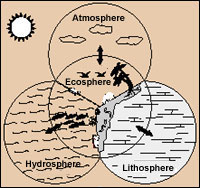 Hydrological Cycle
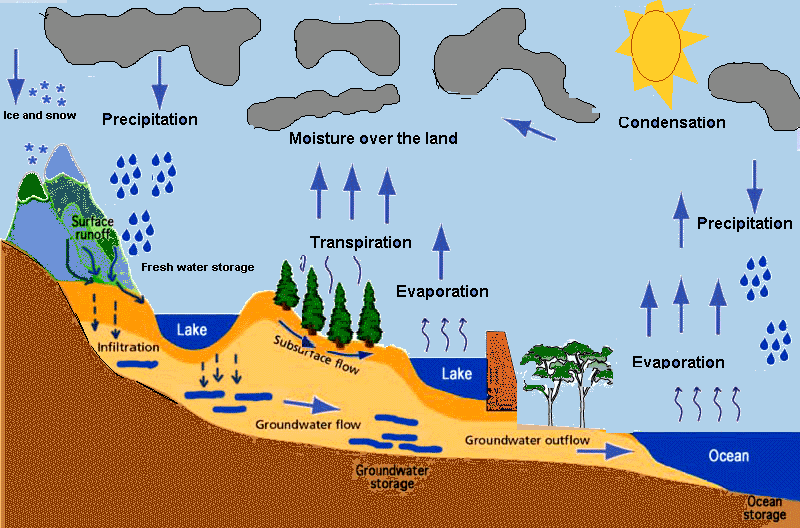 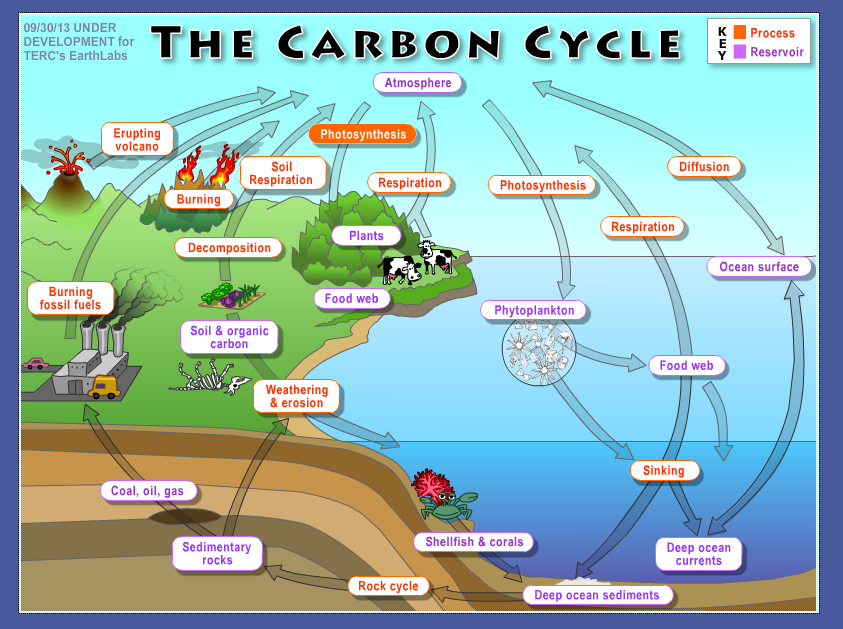 Nitrogen cycle
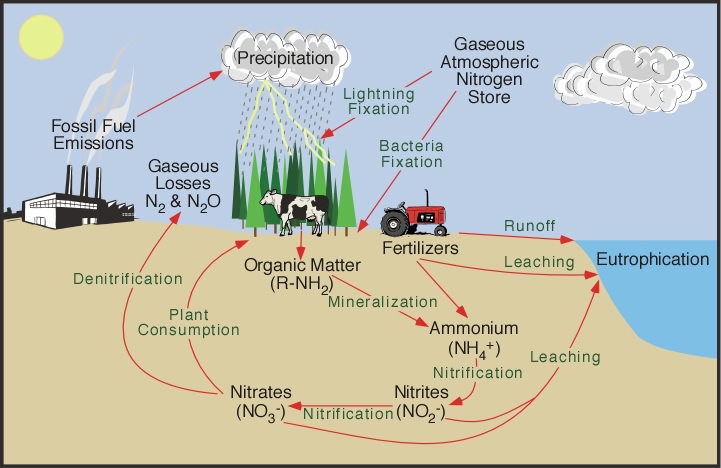 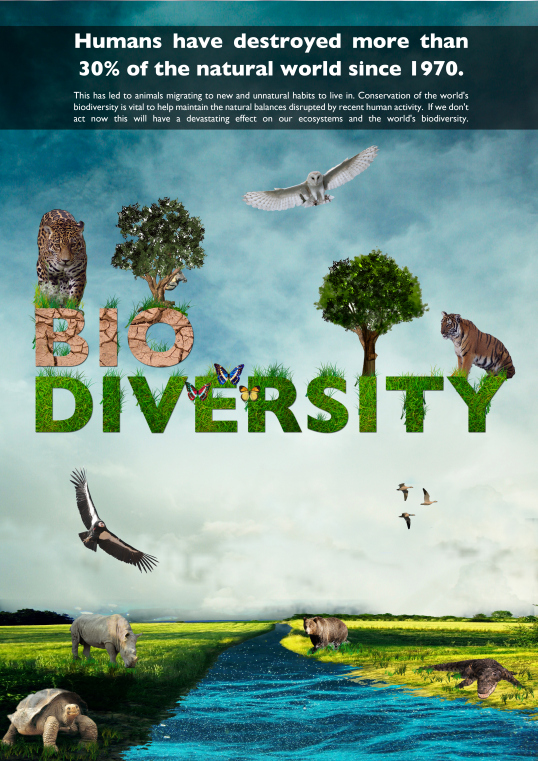 Biodiversity
What does “Bio” means?
Life
Bio =
Biodiversity
What does “Diversity” means?
Diversity = Variety
INTRODUCTION
The term Biodiversity was first coined by Walter G. Rosen in 1986.
The biosphere comprises of a complex collections of innumerable organisms, known as  the Biodiversity, which constitute the vital life support for survival of human race.   

          Biological diversity, abbreviated as biodiversity, represent the sum total of various life forms such as unicellular fungi, protozoa, bacteria, and multi cellular organisms such as plants, fishes, and mammals at various biological levels including gens, habitats, and  ecosystem .
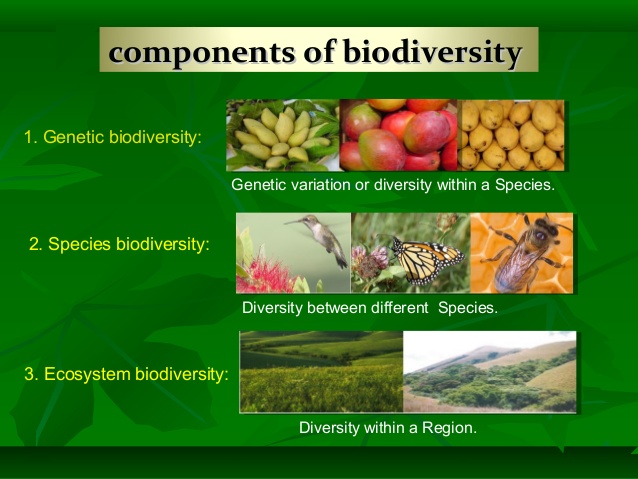 Diversity of genes
      Each member of any animal or plants species differs  widely from other individual in its genetic makeup. 
            for ex- Chihuahuas, beagles, and rottweilers are all  the same species —but they're  not the same because there is variety in their genes.
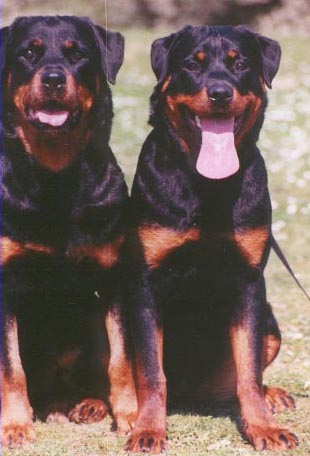 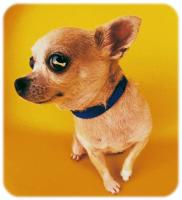 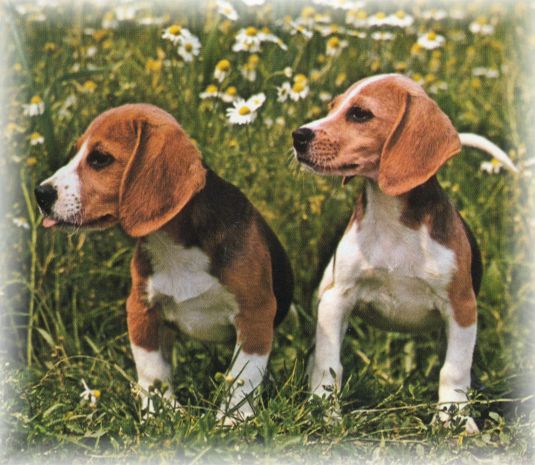 Chihuahua
Beagle
Rottweilers
2. Diversity of number of species
           number of species of plants and animals that are present in a region constitutes its species diversity.
         For example, monkeys, dragonflies, and meadow beauties are all different species.
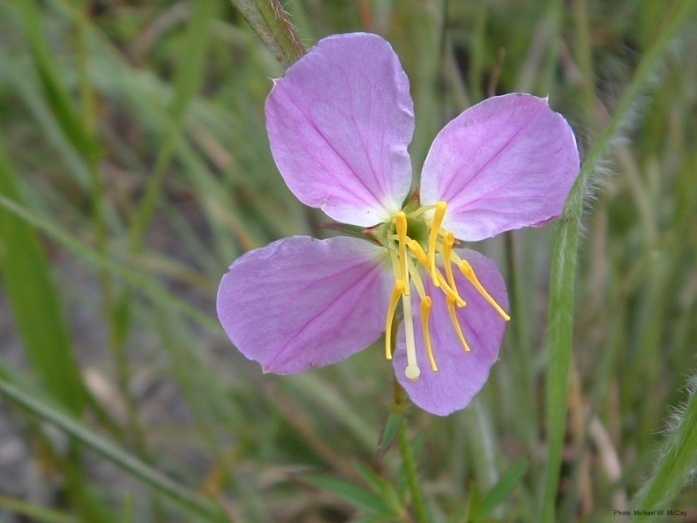 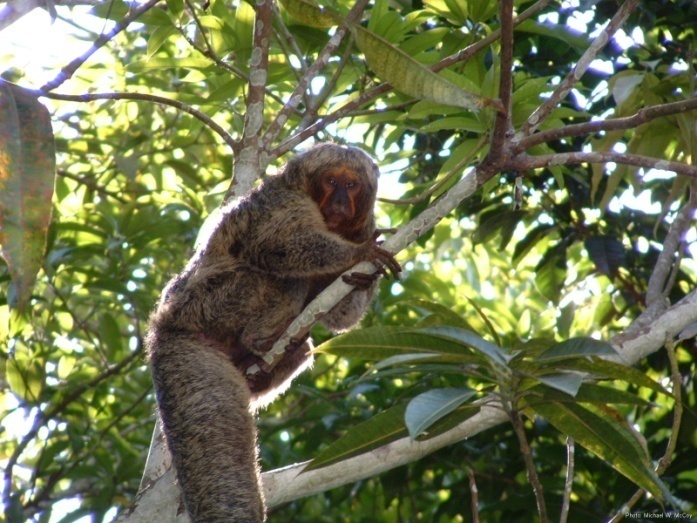 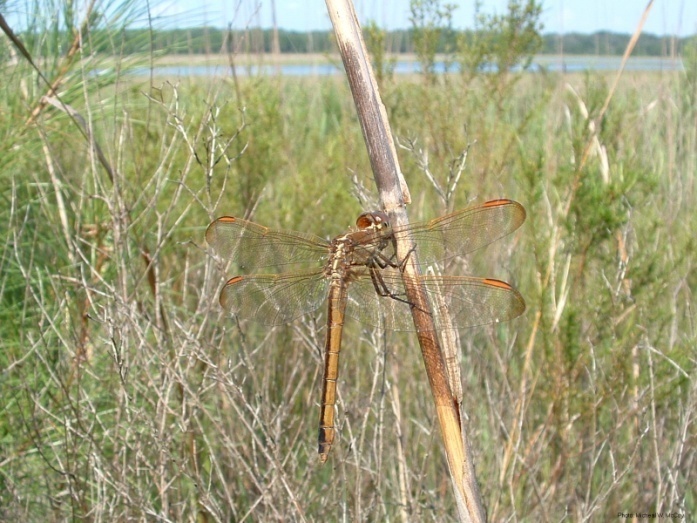 Golden Skimmer
Saki Monkey
Meadow Beauty
3. Variety of ecosystems
There are large variety of different   ecosystems on earth. Each having  their own complement of distinctive interlinked species based on the differences in the habitat
Lakes, Ponds, and Rivers are all Freshwater Ecosystems.  
 Rocky coast, Sand Dune, Estuary, Salt Marsh , Coral Reef are all Marine Ecosystems.
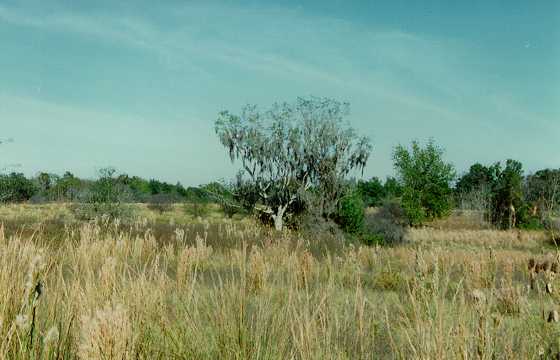 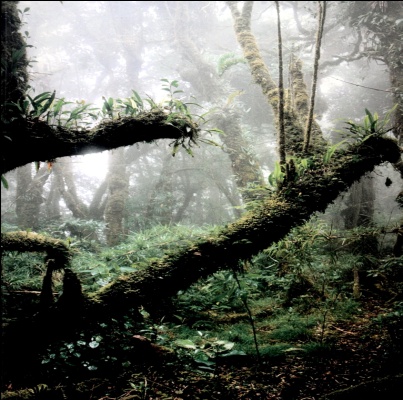 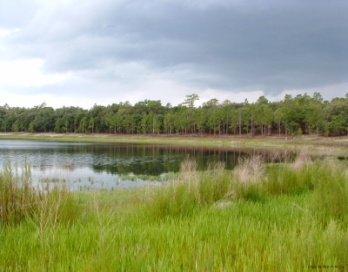 BENEFITS OF BIODIVERSITY
Consumptive value: 
Food/Drink
Fuel
Medicine
Batter crop varieties
Industrial Material

Non-Consumptive Value:
Recreation
Education and Research
Traditional value
THREATS OF BIODIVERSITY
Natural causes:
Narrow geographical area
Low population
Low breeding rate
Natural disasters

Anthropogenic causes:
Habitat modification
Overexploitation of selected species
Innovation by exotic species
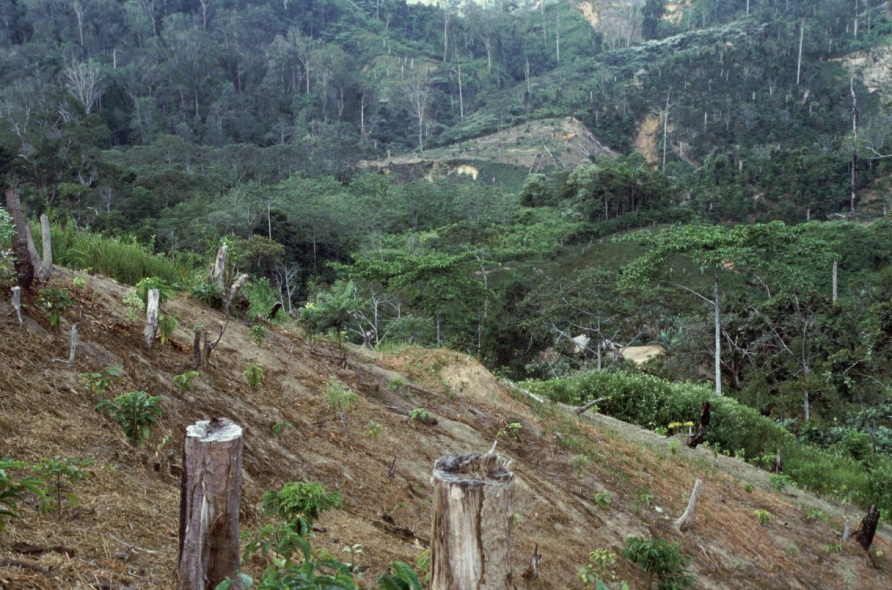 Pollution
Hunting
Global warming and climate change
Agriculture
Domino effect-a situation in which one event causes a series of similar events to happen one after another
Habitat loss
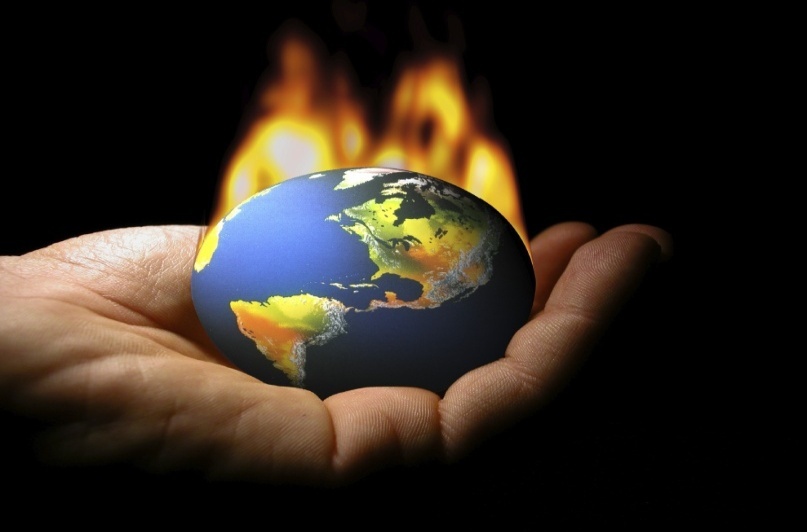 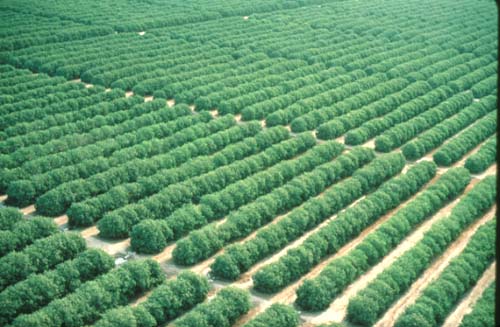 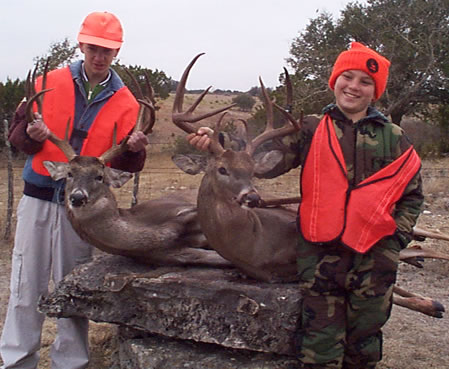 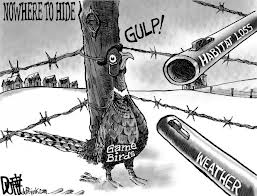 Habitat loss
Habitat loss:-

Habitat  loss can be described when an animal loses their home. Every animal in the animal kingdom has a niche, a their in their animal community and without  their habitat  they no longer have a niche.

Reasons of habitat loss by humans:
~ agriculture, farming
~ harvesting natural resources for personal use
~ for industrial and urbanization development
 – Food demand
 – Deforestation and thereby land degradation
Habitat destruction is currently ranked as the primary causes of species extinction world wide…!!!
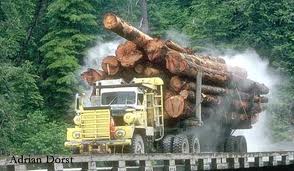 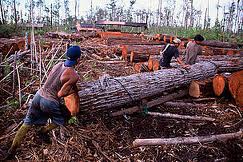 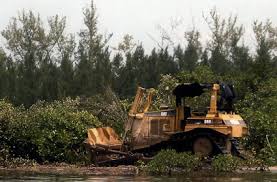 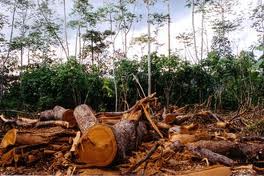 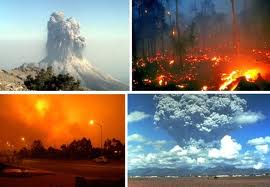 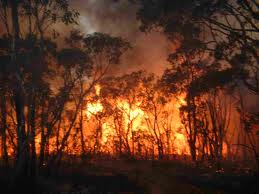 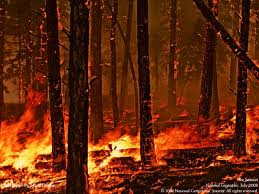 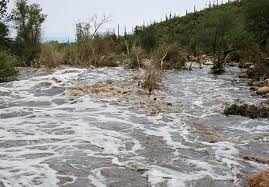 Solutions  on for this..

~ Protecting remaining intact section of natural habitat.

~ Reduce human population and expansion of urbanisation and industries.

~ Educating the public about the importance of natural habitat and bio diversity.

~Solutions to habitat loss can include planting trees, planting home gardens so as to reduce need for man to need large lands for agricultural farms which lead to habitat loss.
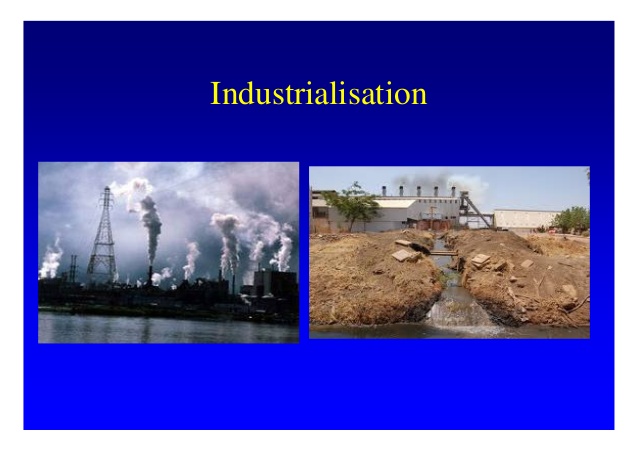 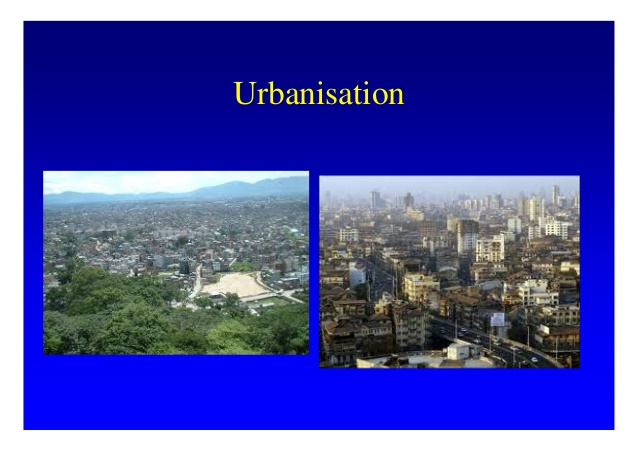 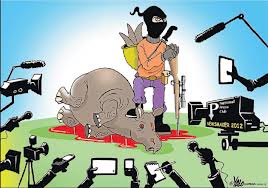 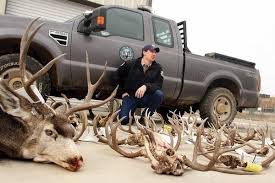 Poaching
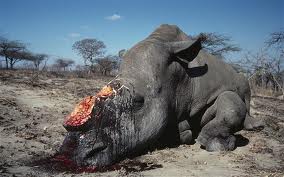 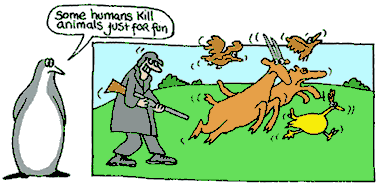 Poaching:-
Poaching is the hunting and harvesting taking of wild plants or animals, such as through hunting, harvesting, fishing, or trapping.
History of poaching
~ Millions of years ago, in the Stone Age
~Followed through the ages, to even the tribal natives
~but it was during the Late Middle Ages that poaching became a punishable offense
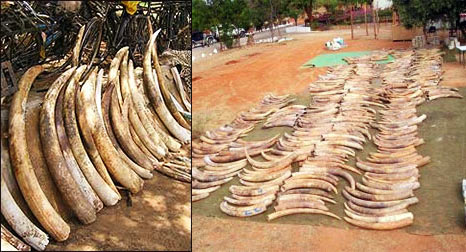 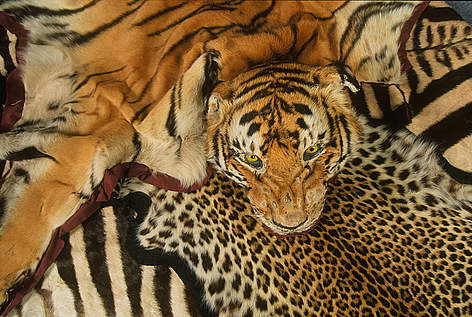 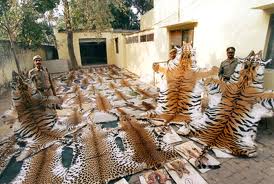 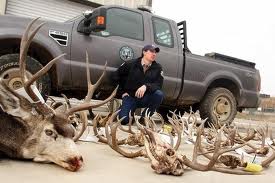 Why Poaching is done???
~ Poaching is done for large profits gained by the   illegal sale or trade of animal parts, meat and pelts.
~ Exists because there is a demand for these         products, caused by a lack of education or disregard for the law amongst the 
buyers
~ Many cultures believe that certain animal parts have medicinal value.
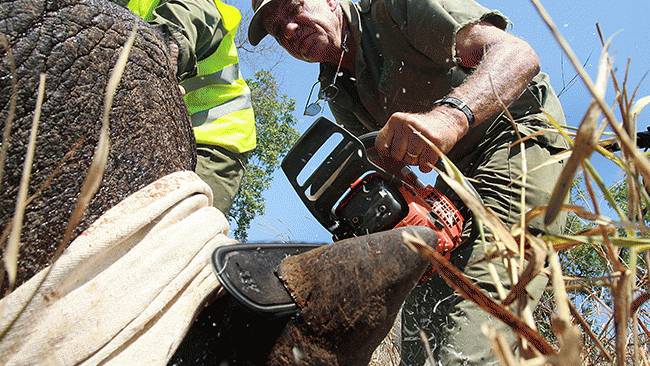 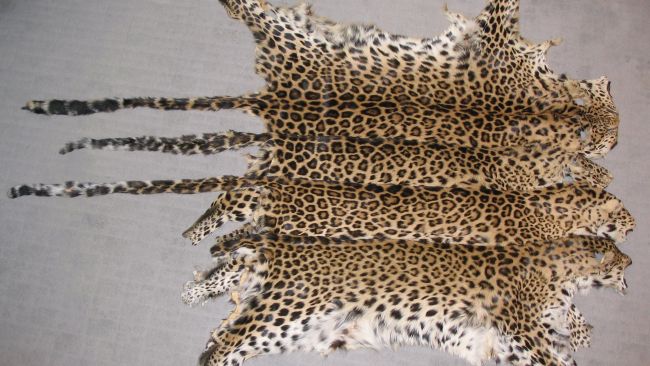 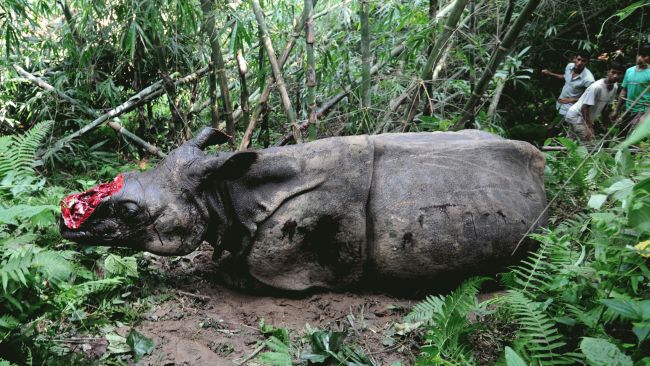 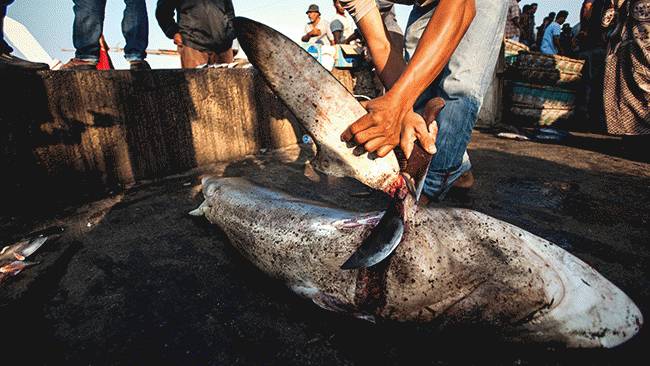 Poaching is not limited to animals its  also for plants too…………!
Three of the most often poached species in the park are galax, black cohosh, and ginseng.
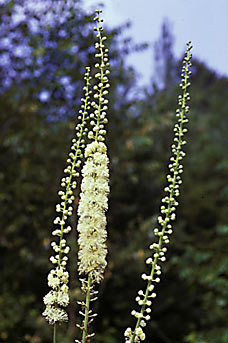 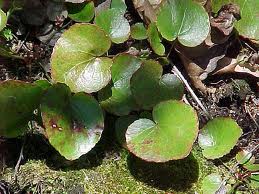 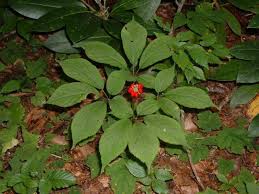 GALAX			    BLACK COHOSH		GINSENG
How does poaching affect the environment?
~Poaching or illegal hunting causes animals endangered of being extinct. If more animals becomes extinct there's a disruption in the food chain, and that will cause major problems in our ecosystem, resulting eventually in new adaptations of animals, and or species beyond human control.
 
~Poaching results in animals being hunted too soon for them to have time to reproduce and repopulate.
CONSERVATION OF BIODIVERSITY
Biodiversity inventories
Conserving Biodiversity in protected Habitats-
In situ conservation
Ex situ conservation
Seed Bank, Gene Bank, Pollen Bank, DNA
	Bank
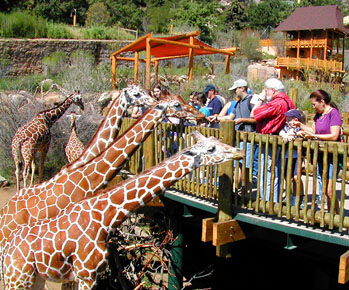 zoo
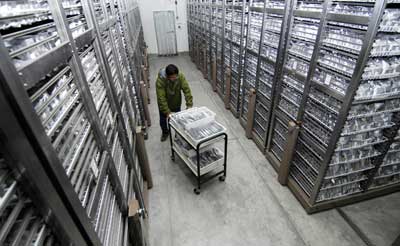 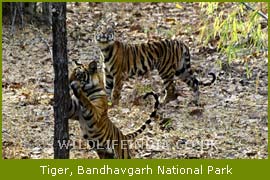 Gene Bank
Bandhavgarh National Park
INSITU CONSERVATION 

 The term insitu conservation denotes conservation of species in its natural habitat ,that is where the species is normally found. 

 The insitu conservation strategies stress on protection of total ecosystems through a network of protected areas
EXSITU CONSERVATION 

 This is a conservation of species outside their habitat.

 1. Seed bank, gene bank, germplasm bank
 2. Translocation area
 3. Botanical parks 
 4. Zoological parks
BIODIVERSITY IN INDIA
Source- Based on Kumar et.al 2000
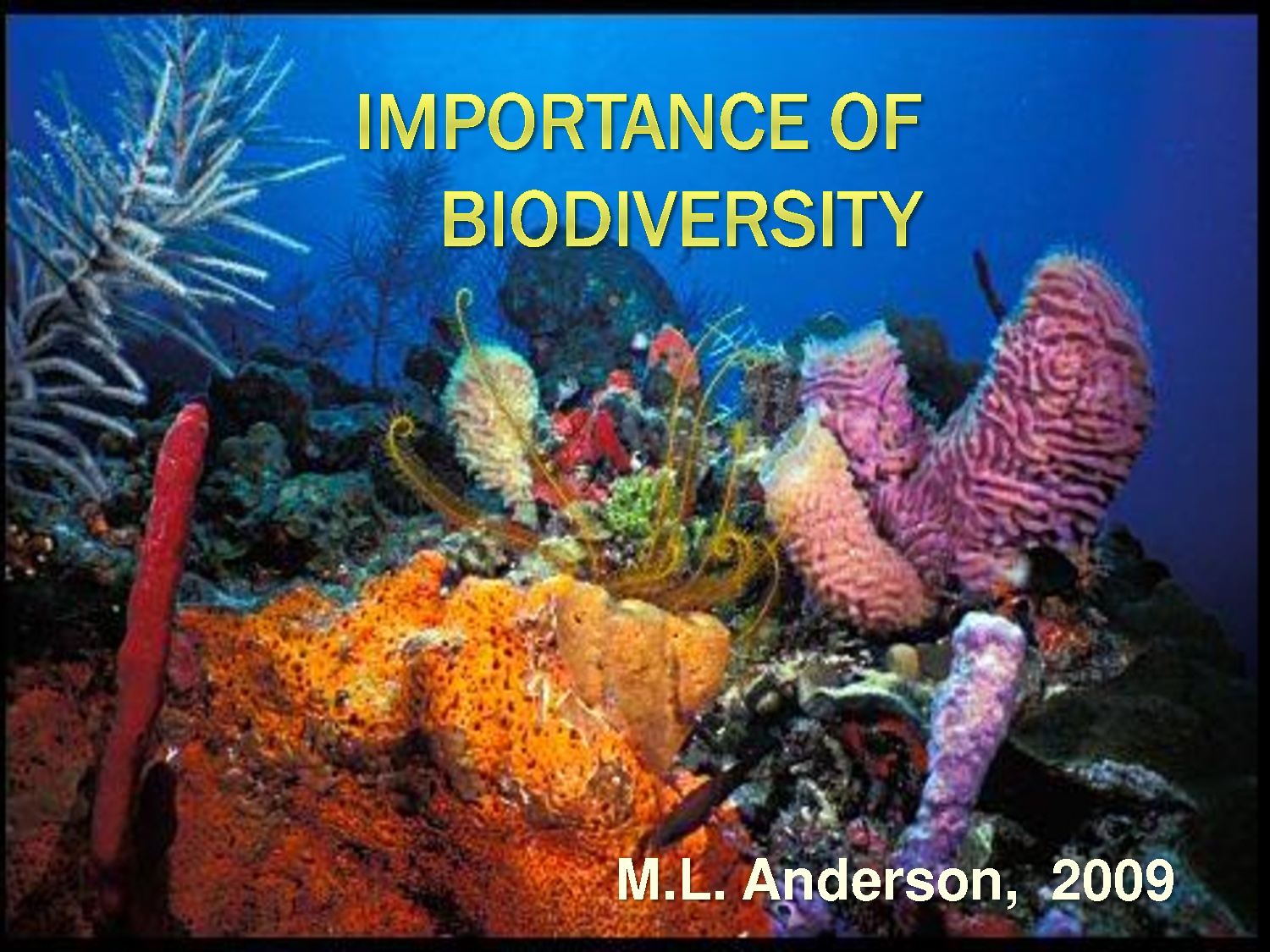 Generation of soils and maintenance of soil quality
 Maintenance of air quality
  Maintenance of water quality
  Pest control
  Detoxification and decomposition of wastes
crop production
  Climate stabilization
  Prevention and mitigation of natural disasters
  Provision of food security
So…..please conserve the Nature….
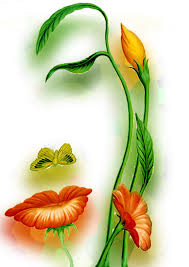 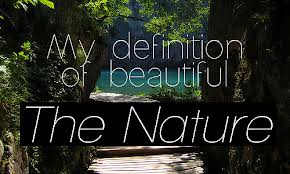 CONCLUSION
Biodiversity is our life. If the Biodiversity got lost at this rate then in near future, the survival of human being will be threatened. So, it is our moral duty to conserve  Biodiversity as well our Environment. Long-term  maintenance of species and their management requires co-operative efforts across entire landscapes. Biodiversity should be dealt with at scale of habitats or ecosystems rather than at species level.
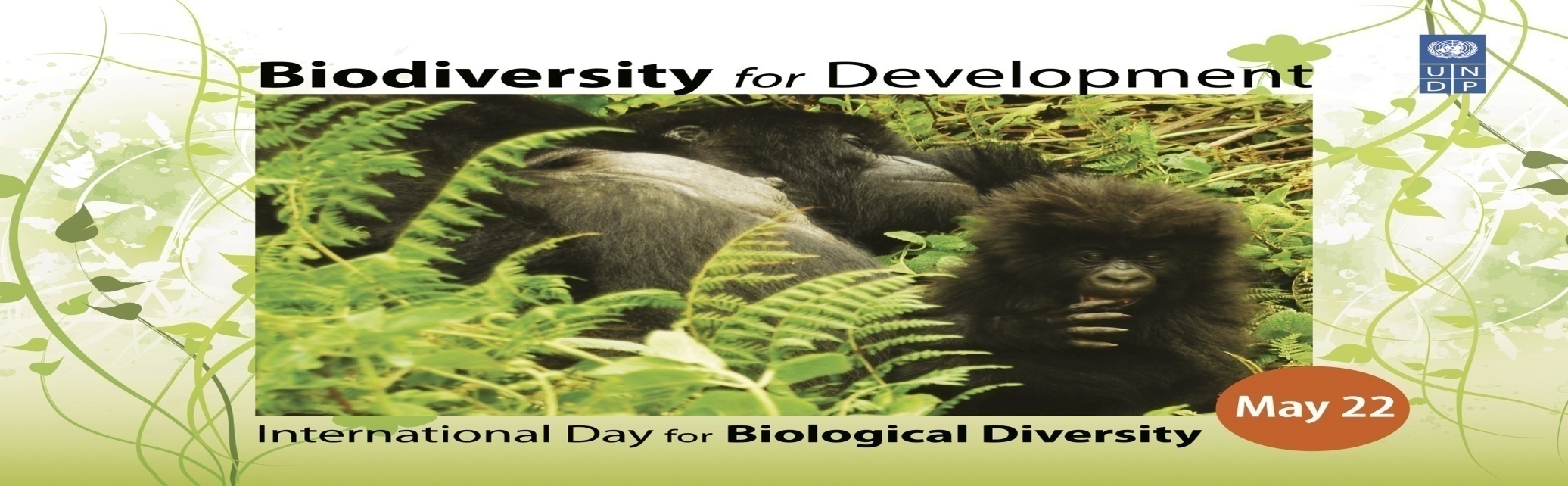 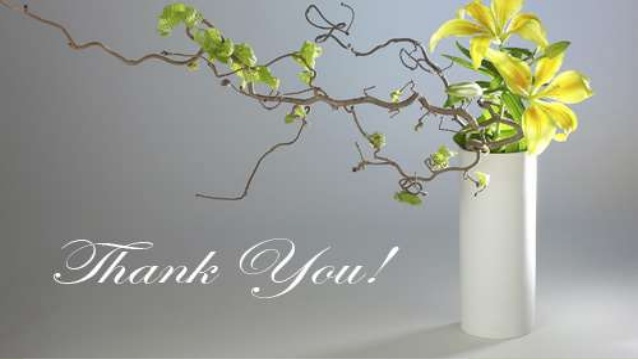